Викторина
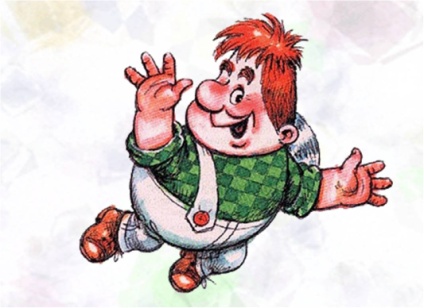 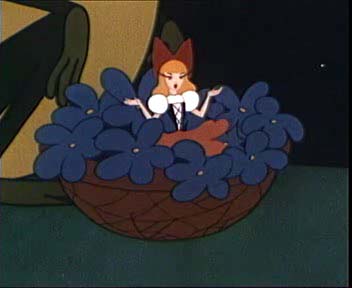 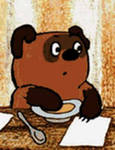 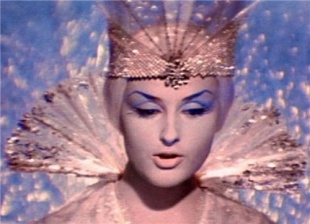 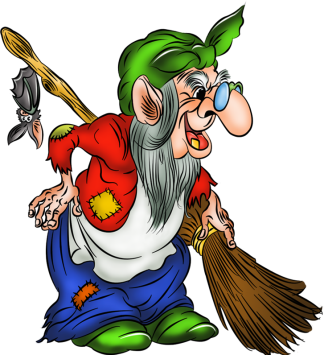 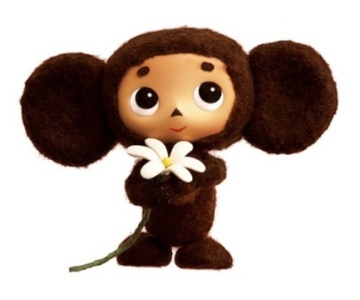 Мои любимые сказки
ГБОУ гимназия №426
 Петродворцового района Санкт-Петербурга 
      учитель начальных классов
    Кейм Светлана Викторовна
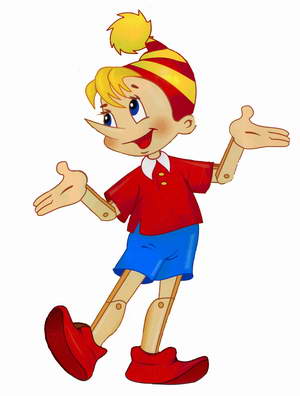 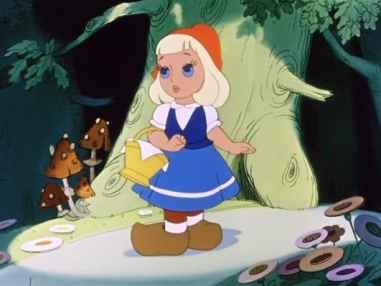 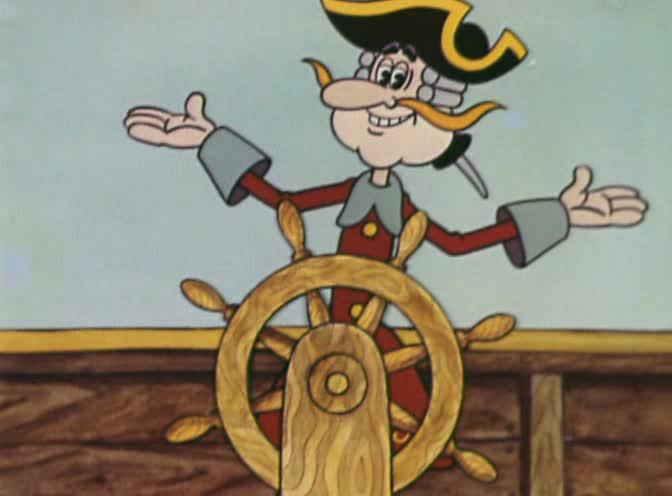 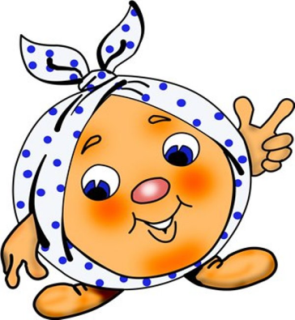 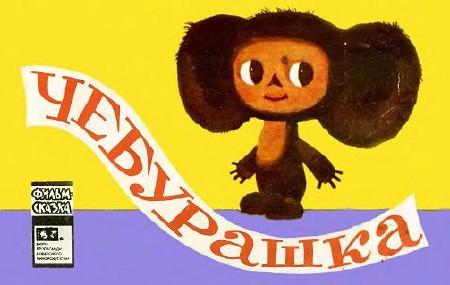 Выбери лепесток
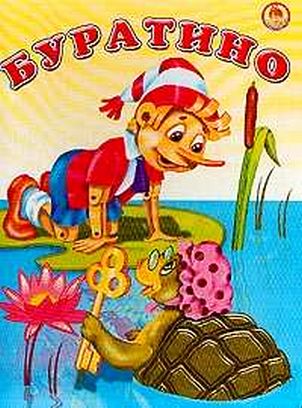 2
3
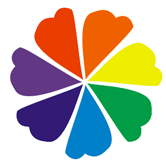 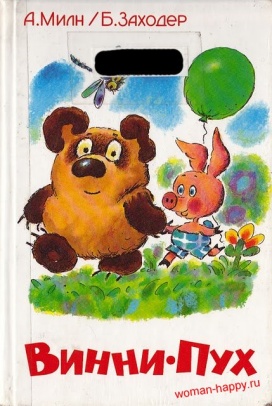 4
1
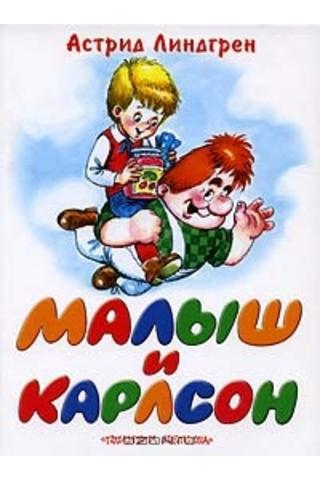 5
7
6
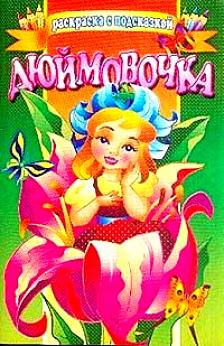 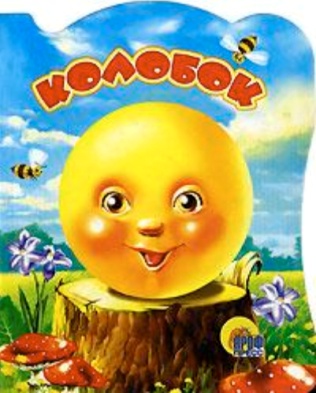 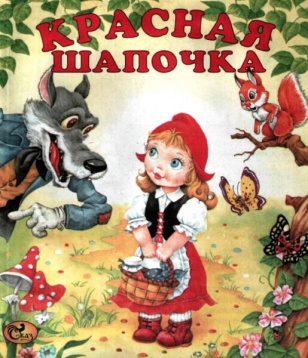 Появилась девочка в чашечке цветка 
И  была та девочка чуть больше ноготка. 
Кто читал такую книжку, знает девочку – малышку?
В лесу жил в избушке смешной толстячок,
С ним был неразлучен сосед – Пятачок.
Читал он вопилки приятелю вслух.
Скажите, кто он?
Какой сказочный герой любил похвастаться
И за это поплатился жизнью?
Главный герой сказки – красивый и в меру упитанный мужчина в расцвете сил.
Маленькая девочка весело бежит
По тропинке к домику, что в лесу стоит.
Нужно этой девочке к бабушке скорей
Отнести корзиночку, посланную с ней
Сказочный зверь неизвестной породы
Какой сказочный герой посеял деньги, думая, что вырастет денежное дерево?
Назови авторов книг
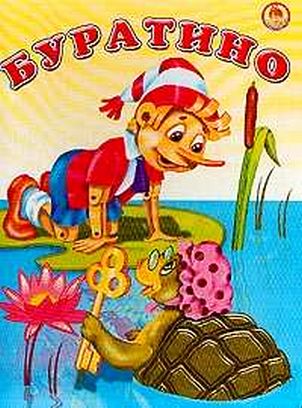 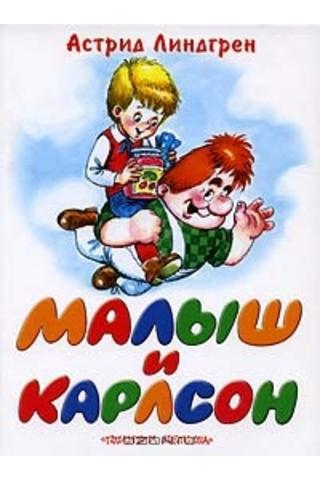 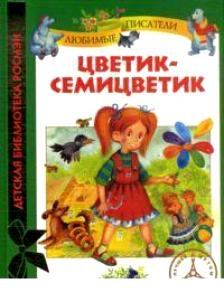 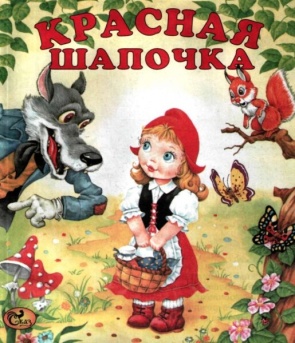 А.Толстой
Ш. Перро
В. Катаев
А. Линдгрен
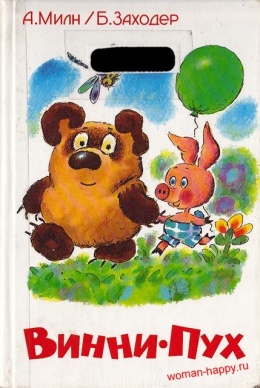 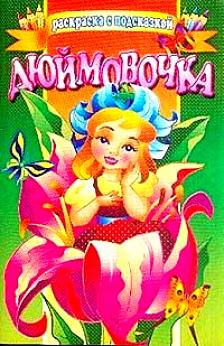 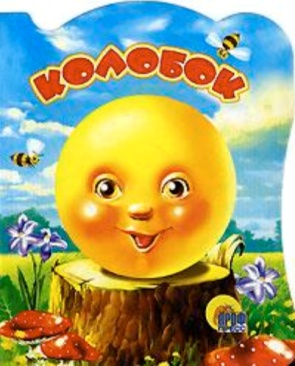 Э. Успенский
Г.Х. Андерсен
А.Милн
Русская народная сказка
Ссылки на источники в интернете
http://shkola.edu.ru/
http://images.yandex.ru/
http://digital.1september.ru/ from=festival
http://dobrochan.ru/